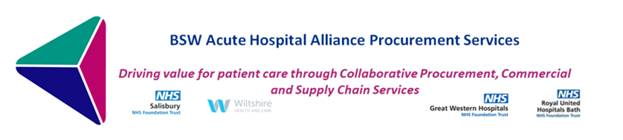 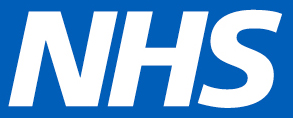 Supplier Charter
Expectations 
     We expect the highest standards of business ethics from suppliers and their agents in the supply of goods and services funded by the public purse.  We expect suppliers to comply fully with all Laws, Regulations and Standards that are applicable  to their business and operations  in the jurisdictions in which they operate and that they will also ensure their suppliers and supply chains also comply with this charter.   We require all suppliers to declare any interests  they may have throughout their supply chain which may be in conflict with the ICS values.  We expect our suppliers to raise concerns with BSW  ICS without fear of consequence where dealing with our organisation does not reflect these values.  We expect all, regardless of employment or contractual status to comply with the  following documents which will also form a basis for our supplier and contract management.
     a) Three Key documents
a) BSW ICS Suppliers & Representatives Code of Conduct
b) BSW  ICS Charter
c) GCF Supplier Code of Conduct https://www.gov.uk/government/publications/supplier-code-of-conduct
b) Generating Social Value  Where feasible, we expect to see increased commercial opportunities for underrepresented supplier groups, especially Small and Medium sized Enterprises (SMEs) and Voluntary, Community and Social Enterprises (VCSEs).  We expect our supplier base to support the health and well-being of their employees, focussing on mental health and offer work experience and/or opportunities to the vulnerable/disadvantaged/long term unemployed
c) Innovation and sustainable Profit   BSW ICS expects suppliers to generate sustainable profit which they can invest to support improvements in goods and services for the long term benefits of the health economy.
d) Net Zero   All our suppliers are expected to work with us to reduce their carbon footprint and share their plans for achieving net zero by 2045
Background Bath, Swindon & Wiltshire Integrated Care Services (BSW ICS)  mission is to deliver outstanding strategic commercial procurement and supply chain services putting staff and patients at the heart of everything we do. 

We are committed to the responsible use of resources, sustainability and diversity, working with innovative suppliers, optimising processes whilst maintaining compliance.

BSW ICS wants to work with suppliers with values and behaviours that endorse our mission and have a reputation for fair dealing and quality delivery.  BSW ICS recognises the current and potential role that suppliers play in supporting health practitioners in providing safe, effective and economic products and services to the patients in their care.  

This charter is intended to complement the Cabinet Office Code of Conduct for Third Party Suppliers.

Scope The provisions of this Supplier Charter are intended for Third Party Suppliers that are under contract to provide goods and/or services to BSW ICS. The ICS expects its suppliers to communicate this Supplier Charter to their named sub-contractors and employees and ensure that they, in turn, also observe the expectations outlined.

Supplier Management  The ICS is developing its Supplier Management programme and is keen to work with suppliers for mutual benefit and for the good of Society.